Murach's MySQL, C17
© 2015, Mike Murach & Associates, Inc.
Slide 1
Murach's MySQL, C17
© 2015, Mike Murach & Associates, Inc.
Slide 2
Murach's MySQL, C17
© 2015, Mike Murach & Associates, Inc.
Slide 3
Murach's MySQL, C17
© 2015, Mike Murach & Associates, Inc.
Slide 4
Murach's MySQL, C17
© 2015, Mike Murach & Associates, Inc.
Slide 5
Murach's MySQL, C17
© 2015, Mike Murach & Associates, Inc.
Slide 6
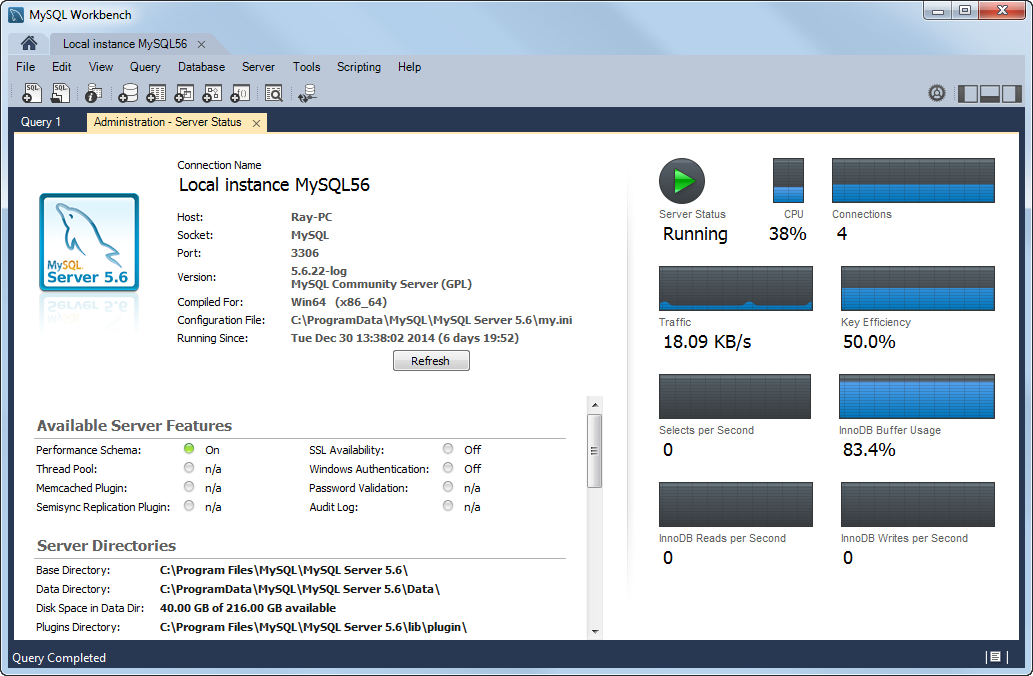 Murach's MySQL, C17
© 2015, Mike Murach & Associates, Inc.
Slide 7
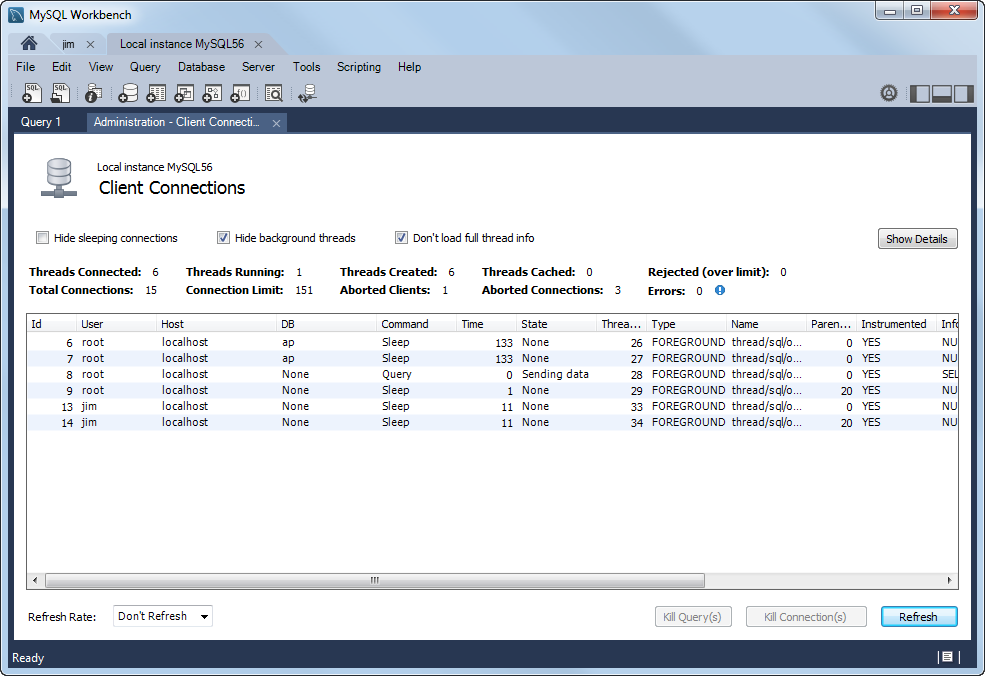 Murach's MySQL, C17
© 2015, Mike Murach & Associates, Inc.
Slide 8
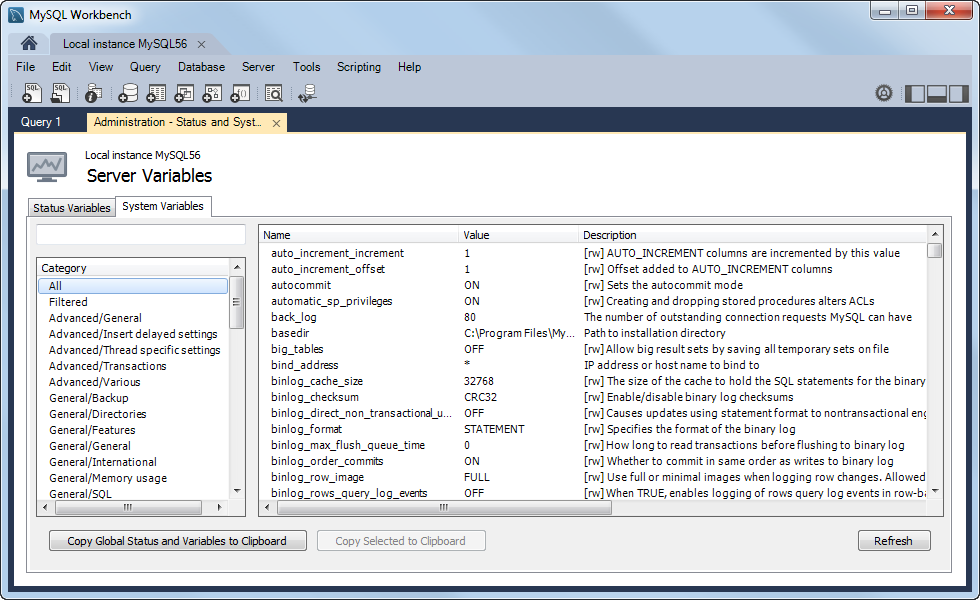 Murach's MySQL, C17
© 2015, Mike Murach & Associates, Inc.
Slide 9
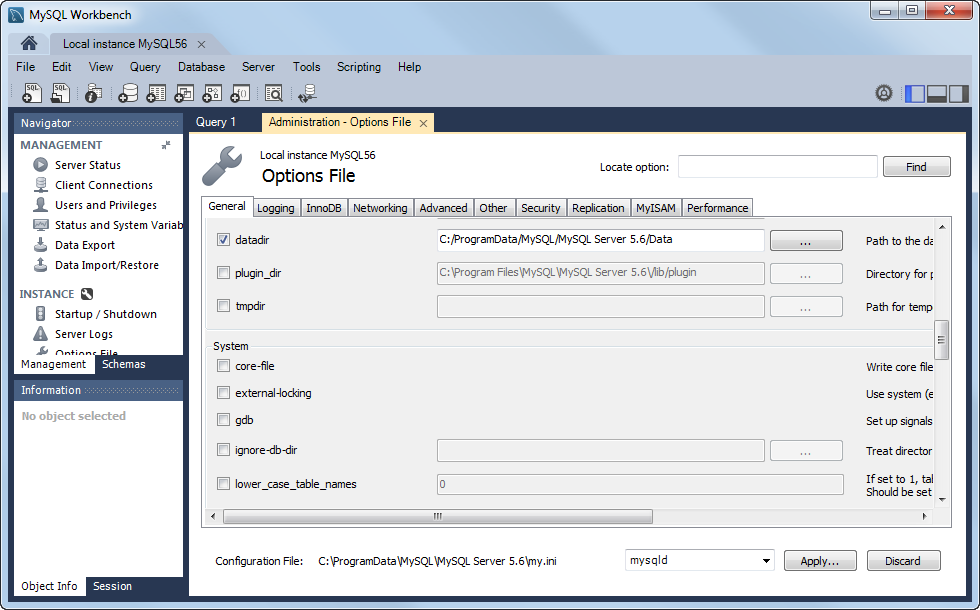 Murach's MySQL, C17
© 2015, Mike Murach & Associates, Inc.
Slide 10
Murach's MySQL, C17
© 2015, Mike Murach & Associates, Inc.
Slide 11
Murach's MySQL, C17
© 2015, Mike Murach & Associates, Inc.
Slide 12
Murach's MySQL, C17
© 2015, Mike Murach & Associates, Inc.
Slide 13
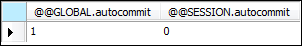 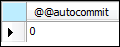 Murach's MySQL, C17
© 2015, Mike Murach & Associates, Inc.
Slide 14
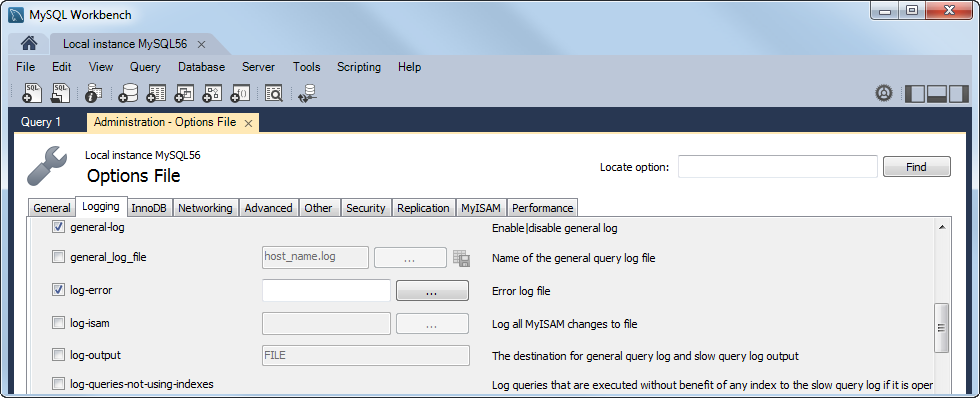 Murach's MySQL, C17
© 2015, Mike Murach & Associates, Inc.
Slide 15
Murach's MySQL, C17
© 2015, Mike Murach & Associates, Inc.
Slide 16
Murach's MySQL, C17
© 2015, Mike Murach & Associates, Inc.
Slide 17
Murach's MySQL, C17
© 2015, Mike Murach & Associates, Inc.
Slide 18
Murach's MySQL, C17
© 2015, Mike Murach & Associates, Inc.
Slide 19
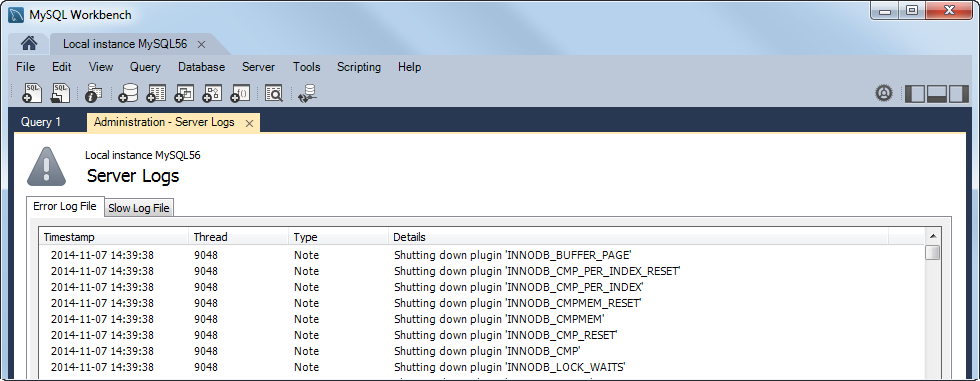 Murach's MySQL, C17
© 2015, Mike Murach & Associates, Inc.
Slide 20
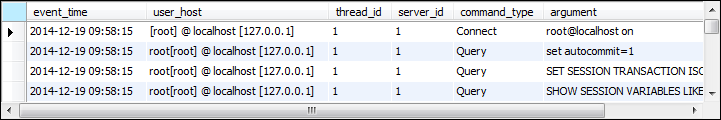 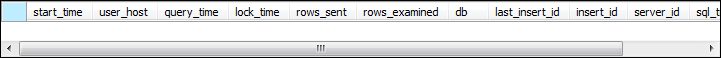 Murach's MySQL, C17
© 2015, Mike Murach & Associates, Inc.
Slide 21
Murach's MySQL, C17
© 2015, Mike Murach & Associates, Inc.
Slide 22
Murach's MySQL, C17
© 2015, Mike Murach & Associates, Inc.
Slide 23
Murach's MySQL, C17
© 2015, Mike Murach & Associates, Inc.
Slide 24
Murach's MySQL, C17
© 2015, Mike Murach & Associates, Inc.
Slide 25